WELCOME
DEFINITIONS
IMPLICIT BIAS
IDENTITY
CLASSROOM
Practical Steps for Creating a Diverse, Equitable, and Inclusive Classroom
REPRESENTATION
REPRESENTATION
Courtney Meisberger
NOTES
WELCOME
Welcome!
DEFINITIONS
Thank you for your commitment to creating just, equitable, and inclusive spaces for students.  As one of my favorite educators, Angela Watson, says, “I didn’t say it would be easy, but I did say it would be worth it (Watson, 2000 - present).”  This work is at times challenging, but it is so important for helping our students to be successful.
The demographics of our student body have changed dramatically over the years. The National Center for Education Statistics (NCES, 2020) “projects that in 2029, White students will make up 43.8 percent of public school enrollment (NCES, 2020).”  However, the demographics of
IMPLICIT BIAS
IDENTITY
CLASSROOM
REPRESENTATION
RELATIONSHIPS
NOTES
WELCOME
Welcome!
DEFINITIONS
teachers do not match these changes; the vast majority of teachers are still White. In addition, the percentage of students identifying as lesbian, gay, bisexual, transgender, queer, or non-binary (LBTQ+) is growing.  Embracing diversity, equity, and inclusion (DEI) is no longer an addition to our workload; it is a critical component of our work. 
As a result of COVID, more and more students are living in poverty and suffering trauma.  If we are to teach all of these different students, we need to create safe classrooms that embrace equity, diversity, and inclusion (DEI), but how do we create these classrooms?  It is incumbent upon us to find out.
IMPLICIT BIAS
IDENTITY
CLASSROOM
REPRESENTATION
RELATIONSHIPS
NOTES
WELCOME
Welcome!
DEFINITIONS
Because DEI has become a commonly heard buzzword, it can be difficult to make sense of what we, ourselves, can actually do to make our classroom safe spaces for all students. This guide will give you some concrete resources for your classroom, as well as some of the thinking behind them.
IMPLICIT BIAS
IDENTITY
CLASSROOM
REPRESENTATION
RELATIONSHIPS
NOTES
WELCOME
MAT



DEFINITIONS
IMPLICIT BIAS
IDENTITY
CLASSROOM
DEFINITIONS
REPRESENTATION
RELATIONSHIPS
NOTES
WELCOME
Definitions
DEFINITIONS
Diversity, equity, and inclusion (DEI) have become terms that are often tossed out  in education, politics, and business.  There are very different definitions for these terms, and in order to understand how to make a classroom safe and inclusive, it is important to first understand them in the context of the classroom.  We also need to understand what a safe space is.
IMPLICIT BIAS
IDENTITY
CLASSROOM
Diversity
REPRESENTATION
Diversity can be defined as, “any dimension that can be used to differentiate groups and people from one another.  It means respect for and appreciation of difference, but it’s more than this.  We all
RELATIONSHIPS
NOTES
WELCOME
Diversity
DEFINITIONS
Diversity
bring with us diverse perspectives, work experiences, lifestyles, and cultures [U.S. Department of Housing and Urban Development (HUD), n.d.].”  If we want students to really understand what diversity is, we need to use a student-friendly definition.  I recommend using a definition that makes sense to young people, like this one offered by the University of Rhode Island:  “We conceptualize diversity as understanding each student brings unique experiences, strengths, and ideas to our classroom (URI, 2021).”
IMPLICIT BIAS
IDENTITY
CLASSROOM
REPRESENTATION
RELATIONSHIPS
NOTES
WELCOME
Equity
DEFINITIONS
Equity
Equity is associated with justice and fairness, but it is often confused with equality.  Equality means that everyone gets the same thing, whereas equity means each person gets what they need.  “Equity involves trying to understand and give people what they need to enjoy full, healthy lives. Equality, in contrast, aims to ensure
IMPLICIT BIAS
IDENTITY
CLASSROOM
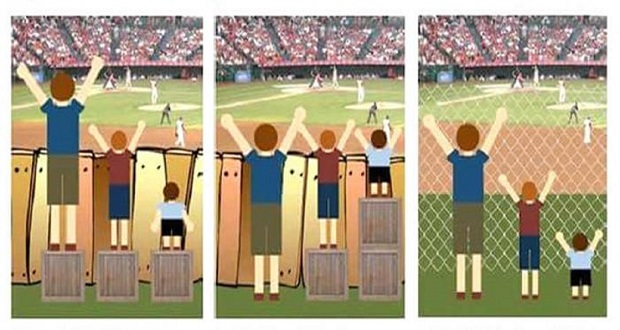 REPRESENTATION
RELATIONSHIPS
NOTES
http://www.theinclusionsolution.me/equity-vs-equality-eliminating-opportunity-gaps-education/
WELCOME
Inclusion
that everyone gets the same things in order to enjoy full, healthy lives (The Annie E. Casey Foundation, 2015).” You might want to show this famous image to help students understand equity.


We often think of special education when we think of inclusion.  At Nessacus Regional Middle School, we teach inclusive classes where students of all abilities learn in the same classroom.   However, for the purpose of this resource, we are going to use a much broader definition of inclusion that encompasses all students. In an inclusive classroom, everyone feels welcome, valued, and like they are part of the community.
DEFINITIONS
IMPLICIT BIAS
Inclusion
IDENTITY
CLASSROOM
REPRESENTATION
RELATIONSHIPS
NOTES
WELCOME
Safe Space
DEFINITIONS
Safe Space
If you’re familiar with the lesbian, bisexual, transgender, queer, plus (LGBTQ+) community, you’ve heard the term “safe space.” Safe spaces are those where students feel secure enough to share their thoughts and ideas freely, without fear of physical or emotional harm.  Although “safe space” is usually used when referring to places where LGTBQ+ students are safe, we want to make sure that our classrooms are emotionally and physically safe so that all of our students thrive.
IMPLICIT BIAS
IDENTITY
CLASSROOM
REPRESENTATION
RELATIONSHIPS
NOTES
WELCOME
Diversity, Equity, and Inclusion (DEI)
DEFINITIONS
Diversity, Equity, and Inclusion (DEI)
We’ve looked at the definitions of diversity, equity, and inclusion separately, but it is much more powerful to consider them as a larger idea.  Diversity, Equity, and Inclusion ( DEI) refers to educating our students in a way that all voices are heard, valued, and respected.  The University of Michigan has a great way of defining DEI that will also make sense to our students:
Diversity is when everyone is invited to the party.
Equity means everyone gets to contribute to the playlist.
Inclusion means everyone has the opportunity to dance.
Regents of the University of Michigan, 2021
IMPLICIT BIAS
IDENTITY
CLASSROOM
REPRESENTATION
RELATIONSHIPS
NOTES
WELCOME
DEFINITIONS
IMPLICIT BIAS
IDENTITY
CLASSROOM
Implicit Bias
HISTORY
RELATIONSHIPS
NOTES
WELCOME
Implicit Bias
DEFINITIONS
If we want to have classrooms that embrace DEI,  we need to be self-aware. Regardless of our best intentions and stated beliefs, we all make split-second judgments about people and situations based on beliefs that are so deep-seated we don’t even realize we are making them. 
First, we need to really understand what culture is.  Too often, the inclusion of diverse cultures in the classroom is limited to the “holidays and heroes” approach, but we need to move beyond that.  One good way to understand culture is to use the iceberg metaphor.  Culture is often illustrated by the use of an iceberg because only a small part of it is visible above the surface.  We see things
IMPLICIT BIAS
IDENTITY
CLASSROOM
REPRESENTATION
RELATIONSHIPS
NOTES
WELCOME
Implicit Bias
DEFINITIONS
like clothing and rituals, but below the surface are things like core values and communication styles.  You can find a great illustration and explanation of the cultural iceberg at PBS Learning Media. Knowing that culture is more than what’s immediately visile helps us to understand ourselves and our students better.
We each have our own cultural backgrounds and experiences, so we also need to do some self-reflection. We may believe that our cultural values and socialization are the “right” ways to think about and do things without even realizing it!  “If we routinely interpret other people’s
IMPLICIT BIAS
IDENTITY
CLASSROOM
REPRESENTATION
RELATIONSHIPS
NOTES
WELCOME
Implicit Bias
actions solely through our personal cultural frames, we run the risk of misinterpreting their actions or intentions (Hammond, 2015).” We want to make sure that we understand and support our students, and that requires looking inward first.
There are many ways to engage in self-reflection, and two good ones are the Culture Tree by Aliza Maynard and the Harvard Implicit Associations Test (IAT).  Be sure to take the time to think deeply about the implicit expectations and biases your are bringing to your own teaching practice.
DEFINITIONS
IMPLICIT BIAS
IDENTITY
CLASSROOM
REPRESENTATION
RELATIONSHIPS
NOTES
WELCOME
Implicit Bias
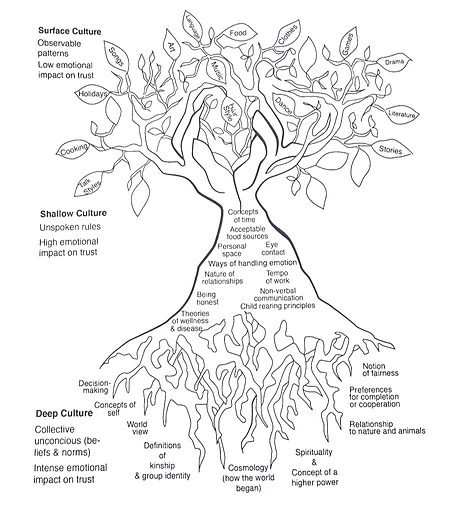 DEFINITIONS
IMPLICIT BIAS
IDENTITY
Source: Illustration by Aliza Maynard
This work can be uncomfortable, and at times, painful because it calls into question what we think about ourselves.  It’s important to know that having implicit biases doesn’t make us bad people; it just means we are people who need to do work to eliminate them.  In our classrooms, we need to be very conscious of our implicit biases with respect to all the students we teach so that we don’t act on them.
CLASSROOM
REPRESENTATION
RELATIONSHIPS
NOTES
WELCOME
DEFINITIONS
IMPLICIT BIAS
IDENTITY
CLASSROOM
IDENTITY
REPRESENTATION
RELATIONSHIPS
NOTES
WELCOME
Identity
DEFINITIONS
Who we are matters.  We all want to feel seen, valued, and loved. Our names are an important part of that identity, and being seen  involves recognizing and honoring our names.
 	To feel safe, students need to be seen and known, and that starts with pronouncing ther names correctly.  While we all strive to pronounce students’ names correctly, mispronouncing them may have farther reaching consequences than we might think. Mispronouncing names sends the message that a student's culture isn't important, and that can have a lasting impact. In fact, mispronouncing names is a microaggression that disrespects a student’s family and
IMPLICIT BIAS
IDENTITY
CLASSROOM
REPRESENTATION
RELATIONSHIPS
NOTES
WELCOME
Identity
DEFINITIONS
culture. Kohli and Solorzano (2012) point out that, “Names frequently carry cultural and family significance. Names can connect children to their ancestors, country of origin or ethnic group, and often have deep meaning or symbolism for parents and families.”  If a teacher mispronounces a child’s name, all the love and care that went into naming the child is essentially negated. It can also negatively impact how a student sees themself and their culture.
If we avoid pronouncing a student’s name because we’re afraid to get it wrong, we can make students feel invisible.  We can also inadvertently send the message to other students that there is something wrong or
IMPLICIT BIAS
IDENTITY
CLASSROOM
REPRESENTATION
RELATIONSHIPS
NOTES
WELCOME
Identity
DEFINITIONS
strange about a culture, and that we should steer clear of it. 
In order to know how to pronounce students’ names and to know the stories behind them, we need to do activities focusing on identity at the very beginning of the year. Some good activities for pronouncing and understand names are the “What’s in a Name?” "What's in a Name?" protocol by School Reform Initiative and the "Starburst Identity Chart".  This recent article on Edutopia has some other good suggestions (Watts, 2021). Rather than rushing to get to our curriculum, it’s important to spend time upfront getting to know our students.
IMPLICIT BIAS
IDENTITY
CLASSROOM
REPRESENTATION
RELATIONSHIPS
NOTES
WELCOME
Identity
DEFINITIONS
Likewise, using proper pronouns and names helps gender-expansive students feel 
safe and valued in the classroom.  
Transgender students who are denied the use of their correct names and pronouns can also feel marginalized and excluded.  In a 2018 survey, only “18% of gender-expansive youth said they are always called their correct pronouns at school (Human Rights Campaign, 2018), and only 36% say that they are always called by their true name at school (Human Rights Campaign, 2018) .  Transgender students aren’t going to feel safe and included in a classroom where their proper names and pronouns are ignored.
IMPLICIT BIAS
IDENTITY
CLASSROOM
REPRESENTATION
RELATIONSHIPS
NOTES
WELCOME
DEFINITIONS
IMPLICIT BIAS
IDENTITY
CLASSROOM
Classroom Rules and Procedures
REPRESENTATION
RELATIONSHIPS
NOTES
WELCOME
Classroom Rules and Procedures
DEFINITIONS
Classroom climate is esential to creating safe, inclusive, and equitable classrooms, and we need to be really deliberate in how we create it.  According to the 2019 article, “4 Practices to Create Equity in the Classroom” by DiFranza, clearly communicating classroom standards is essential to developing equity in the classroom.  She suggests that it is important that all voices are heard and respected.  If students don’t feel that they have the power to share their thoughts and that their thoughts will be valued, then the louder voices will be heard over and over again, while others are silenced.
IMPLICIT BIAS
IDENTITY
CLASSROOM
REPRESENTATION
RELATIONSHIPS
NOTES
WELCOME
Classroom Rules and Procedures
DEFINITIONS
One of the expectations we need to be clear about is that students will listen to one another thoughtfully, and we need to model what good listening looks like.  An exercise you can do in your class is to ask students to listen silently for 30 seconds, noticing what they hear.  After the 30 seconds, have them report out.  Discuss the different things students heard.  You can also model active listening with a student volunteer, and then call attention to when you or students are doing it.
From the beginning, we have to be very clear about our intention to create an equitable and inclusive space for all students. We need to establish that “personal attacks
IMPLICIT BIAS
IDENTITY
CLASSROOM
REPRESENTATION
RELATIONSHIPS
NOTES
WELCOME
Classroom Rules and Procedures
DEFINITIONS
and name-calling aren’t allowed (Soika, 2020).”  Because learners witness so much incivility in their daily lives, we can’t expect them to automatically know what respectful discussion looks like. Setting up specific guidelines provides scaffolding for students as they learn how to interact with one another in this new environment.  This first four minutes and three seconds of this TED Talk by Julian Treasure is a good way to show students how you expect them to interact in the classroom. 
While establishing standards early on is important, it does take time to build a safe climate.  Teaching for Justice recommends creating a classroom contract that is shaped
IMPLICIT BIAS
IDENTITY
CLASSROOM
REPRESENTATION
RELATIONSHIPS
NOTES
WELCOME
Classroom Rules and Procedures
DEFINITIONS
collectively.  It should touch on how students address each other, interact with each other, and how they should disagree with one another.  Unlike most other recommendations for establishing classroom culture, Teaching Tolerance articulates that, “Issues such as identity, difference and power should be addressed explicitly (Teaching Tolerance, 2018).” This will set the tone that equity is important.
IMPLICIT BIAS
IDENTITY
CLASSROOM
REPRESENTATION
RELATIONSHIPS
NOTES
WELCOME
DEFINITIONS
IMPLICIT BIAS
IDENTITY
CLASSROOM
REPRESENTATION
REPRESENTATION
RELATIONSHIPS
NOTES
WELCOME
Representation
DEFINITIONS
To create learning spaces that embrace DEI, students need to see themselves in the physical space and in the curriculum.  We need to show and teach about all kinds of diversity, including ability, sexual preference, and gender identity.  
When diverse students see people like themselves in curriculum materials, they feel like their culture isn’t strange or foreign and that it is important enough to acknowledge. It is equally important that students from the dominant culture see people unlike themselves, or they will believe that their culture is the standard by which all others should be judged, and they can develop an exaggerated sense of their own importance.
IMPLICIT BIAS
IDENTITY
CLASSROOM
REPRESENTATION
RELATIONSHIPS
NOTES
WELCOME
Representation
DEFINITIONS
Curriculum materials can send a message to students about what is valued and expected.  They can teach children what behavior is acceptable and what isn’t.  While we need to follow our state standards, we can look for ways to incorporate DEI by selecting books and lessons the show different perspectives.  Some good resources are 1000 Black Girl Books, Teaching for Justice,  Facing History and Ourselves, and Edutopia.  This TED Talk  by Chimamanda Ngozi Adichie is a powerful lesson for students and is great to show in middle school.
Although it can be argued that representation in the physical space is  a
IMPLICIT BIAS
IDENTITY
CLASSROOM
REPRESENTATION
RELATIONSHIPS
NOTES
WELCOME
Representation
DEFINITIONS
superficial way to embrace DEI, it sends a signal that all are welcome and esteemed.  In 2018, The Anti-Defamation League (ADL) convincingly argued that such representations are important. Hanging posters and artwork can enhance feelings of safety and inclusivity in the classroom. 

Hanging positive posters has been shown to be an effective way to send the message that transgender students, in particular, are an important part of the classroom community. Teachers who hang posters and signs that show positive representations of different gender identities signal to students that they are allies and that the students are
IMPLICIT BIAS
IDENTITY
CLASSROOM
REPRESENTATION
RELATIONSHIPS
NOTES
WELCOME
Representation
DEFINITIONS
in a place with a trustworthy adult (Lewis & Sembiante, 2019).  Likewise, hanging posters
illustrating the achievements of people from a range of cultures, races, and ethnicities shows students that we recognize and value the contributions of all people.  Free posters and images can be found at GLSEN.org, as well as Learning for Justice “One World Posters.”
IMPLICIT BIAS
IDENTITY
CLASSROOM
REPRESENTATION
RELATIONSHIPS
NOTES
WELCOME
DEFINITIONS
IMPLICIT BIAS
IDENTITY
CLASSROOM
RELATIONSHIPS
REPRESENTATION
RELATIONSHIPS
NOTES
WELCOME
Relationships
DEFINITIONS
Trusting relationships with teachers can mitigate fear and pave the way for effective learning. Hammond makes the case that these relationships make it easier for students to learn. “Trust, therefore, frees up the brain for other activities such as creativity, learning, and higher order thinking (Hammond & Jackson, 2015).” 

Middle schoolers, in particular, benefit from feeling connected to school, and research shows that close personal relationships are the key to connectedness. In a 2012 study, Niehaus, et al. confirm this. “The present study shows that middle school students' connectedness to school is a critical component of their educational
IMPLICIT BIAS
IDENTITY
CLASSROOM
REPRESENTATION
RELATIONSHI[S
NOTES
WELCOME
Relationships
DEFINITIONS
The student-teacher relationship is at the heart of student learning.  Students learn best when they have close personal relationships with teachers.  In “Educating the Whole Child: Improving School Climate to Support Student Success (2018),” Darling-Hammond and Cook-Harvey argue that, “Positive, stable relationships can buffer the potentially negative effects of even serious adversity.” Teachers who create trusting relationships with their students can greatly enhance their students’ learning and feelings of emotional safety. This is especially true for students from traditionally marginalized groups.
IMPLICIT BIAS
IDENTITY
CLASSROOM
REPRESENTATION
RELATIONSHIPS
NOTES
WELCOME
Relationships
DEFINITIONS
experience and that students can benefit from close, supportive relationships at school beyond the elementary school years (Niehaus, et al., 2012).” 

These relationships don’t happen instantaneously; we need to build them over the course of the year.  As discussed under “Identity,” one of the best ways to begin developing close relationships with students is to know and correctly pronounce their names.  There are some good suggestions in this Edutopia Article, but showing interest in students’ lives outside of school, being positive, and having a sense of humor go a long way toward creating trust and respect.
IMPLICIT BIAS
IDENTITY
CLASSROOM
REPRESENTATION
RELATIONSHIPS
NOTES
WELCOME
DEFINITIONS
IMPLICIT BIAS
IDENTITY
CLASSROOM
NOTES
REPRESENTATION
RELATIONSHIPS
NOTES
WELCOME
Notes
DEFINITIONS
I’ve provided some information and resources for creating safe, inclusive, and equitable classrooms, but is it really possible to build inclusive spaces for every single student? Honestly, I’m not sure that it is, but that doesn’t mean we shouldn’t try. 
Human beings are so incredibly complex that we can’t possibly know everything about the young people sitting in front of us.  We can never truly understand what is happening in our students’ lives outside of our classrooms, let alone outside of school, and some students prefer it that way. What we can do, however, is to be thoughtful and deliberate in how we curate the classroom experience in our rooms. We can educate
IMPLICIT BIAS
IDENTITY
CLASSROOM
REPRESENTATION
RELATIONSHIPS
NOTES
WELCOME
Notes
DEFINITIONS
ourselves and continuously strive to improve our practice so that more and more students will feel safe and included. We can continue to challenge ourselves, our beliefs, and our actions, and be honest about our successes and shortcomings.
One of my favorite quotes is from Maya Angelou.  She said, “Do the best you can until you know better. Then, when you know better, do better (Angelou, 2018).”  I sincerely hope that we continue to learn and continue to do better.
IMPLICIT BIAS
IDENTITY
CLASSROOM
REPRESENTATION
RELATIONSHIPS
NOTES
WELCOME
Suggested Resources
DEFINITIONS
The following books, websites, and videos have been very helpful to me in my teaching journey.  I highly recommend them.
Books:
Coates, T.-N. (2015). Between the world and me. Spiegel & Grau. 
Cowhey, M. (2005). Black ants and buddhists. Stenhouse Publishers.
Daniel Tatum, B. (2017). Why are all the black kids sitting together in the cafeteria? And other conversations about race. Basic Books. 
Hammond, Z. (2015). Culturally Responsive Teaching and the Brain. Corwin.
IMPLICIT BIAS
IDENTITY
CLASSROOM
REPRESENTATION
RELATIONSHIPS
NOTES
WELCOME
Suggested Resources
DEFINITIONS
Minor, C. (2018). We Got This. Heinemann.
Muhammad, G. (2019). Cultivating genius: An equity framework for culturally and historically responsive literacy. Scholastic Professional.
Kendi, I. X. (2019, August 13). How to be an anti-racist.  One World. 
Kendi, I. X. & Reynolds, J. (2016). Stamped from the beginning.  Bold Type Books.
Novak, K. (2016, September 1). UDL now! A teacher’s guide to applying universal design for learning in today’s classroom. CAST Professional.
IMPLICIT BIAS
IDENTITY
CLASSROOM
REPRESENTATION
RELATIONSHIPS
NOTES
WELCOME
Suggested Resources
DEFINITIONS
Websites:
Anti-Defamation League. (2021). Resources for educators, parents, and families. https://www.adl.org/education-and-resources/resources-for-educators-parents-families 
CAST, Inc. (2021). About universal design for learning. https://www.cast.org/impact/universal-design-for-learning-udl 
Facing History and Ourselves. (2021). Educator resources. https://www.facinghistory.org/educator-resources
IMPLICIT BIAS
IDENTITY
CLASSROOM
REPRESENTATION
RELATIONSHIPS
NOTES
WELCOME
Suggested Resources
DEFINITIONS
Google arts and culture. (2021).  Home Page. https://artsandculture.google.com/ 
National Geographic. (1996 - 2001). Education. https://www.nationalgeographic.org/education/ 
School Reform Initiative. (n.d.). Protocols. https://www.schoolreforminitiative.org/protocols/ 
Videos:
Crum, M. (2015, June 17). TEDx ColumbusWomen. A Tale of two teachers. https://www.youtube.com/watch?v=sgtinODaW78
IMPLICIT BIAS
IDENTITY
CLASSROOM
REPRESENTATION
RELATIONSHIPS
NOTES
WELCOME
Suggested Resources
DEFINITIONS
Fombo, M. (2017, December 19). No You Cannot Touch My Hair!  TEDx Talks. https://www.youtube.com/watch?v=OLQzz75yE5A 
CAST. (2010, January 6). UDL at a glance. Cast. https://www.youtube.com/watch?v=bDvKnY0g6e4
IMPLICIT BIAS
IDENTITY
CLASSROOM
REPRESENTATION
RELATIONSHIPS
NOTES
WELCOME
Works Cited
DEFINITIONS
Adichie, C.N. (2009, July). The danger of a single story. TED. https://www.ted.com/talks/chimamanda_ngozi_adichie_the_danger_of_a_single_story?language=en  

Angelou, M. [@DrMayaAngelou].(2018, August 12). Do the best you can until you know better. Then, when you know better, do better.[Tweet]. Twitter. https://twitter.com/drmayaangelou/status/1028663286512930817?lang=en 

The Annie E. Casey Foundation. (2015). Race Equity and Inclusion Guide.https://www.aecf.org/resources/race-equity-and-inclusion-action-guide/

Anti-Defamation League. (2018). Safe and inclusive schools for all. https://www.adl.org/education/resources/tools-and-strategies/safe-and-inclusive-schools-for-all. 
Bassey, M. (2016). Culturally responsive teaching: Implications for Educational Justice. Education Services 6(35), p1-6. https://www.mdpi.com/2227-7102/6/4/35/htm  
Byrd, C. (2016).  Does culturally responsive teaching work? An examination from student perspectives. Educational Psychology, 6(3), 1-10. https://journals.sagepub.com/doi/pdf/10.1177/2158244016660744
IMPLICIT BIAS
IDENTITY
CLASSROOM
REPRESENTATION
RELATIONSHIPS
NOTES
WELCOME
Works Cited
DEFINITIONS
Centers for Disease Control and Prevention. (2009).  School Connectedness: Strategies for Increasing Protective Factors Among Youth. https://www.cdc.gov/healthyyouth/protective/pdf/connectedness.pdf

Darling-Hammond, L., & DePaoli, J. (2020, May). Why school climate matters and what can be done to improve it. National Association of State Boards of Education Standard, 6-11. https://nasbe.nyc3.digitaloceanspaces.com/2020/05/Darling-Hammond-DePaoli_May-2020-Standard.pdf 

Davis, M. (2013). Preparing for cultural diversity: Resources for teachers. Edutopia. https://www.edutopia.org/blog/preparing-cultural-diversity-resources-teachers

DiFranza, E. (2019). 4 Practices to create equity in the classroom. Northeastern University Graduate Programs. 6-11 and 48. https://www.northeastern.edu/graduate/blog/equity-in-the-classroom/ 

Facing History and Ourselves. (2021a). Educator resources. Facing History and Ourselves. https://www.facinghistory.org/educator-resources
IMPLICIT BIAS
IDENTITY
CLASSROOM
REPRSENTATION
RELATIONSHIPS
NOTES
WELCOME
Works Cited
DEFINITIONS
Facing History and Ourselves. (2021b).  Identity Charts. Facing History and Ourselves. https://www.facinghistory.org/resource-library/teaching-strategies/identity-charts 

Giardina, C. (2019, November). What does an inclusive classroom look like? Inclusive Schools Network. https://inclusiveschools.org/what-does-an-inclusive-classroom-look-like/ 

GrassROOTS Community Foundation. (2021).  1000 Black girl book resource guide.  GrassROOTS  Community Foundation. https://grassrootscommunityfoundation.org/1000-black-girl-books-resource-guide/ 
Hammond, Z., & Jackson, Y. (2015). Culturally responsive teaching and the brain: promoting authentic engagement and rigor among culturally and linguistically diverse students. Corwin, a SAGE Company. 
Harrison, R. (2017). Iceberg concept of culture images and PDFs. PBS Learning Media. https://ny.pbslearningmedia.org/resource/a353a4ba-cd56-4999-97dd-0e40e11a7211/iceberg-concept-of-culture-images-and-pdfs/
IMPLICIT BIAS
IDENTITY
CLASSROOM
REPRSENTATION
RELATIONSHIPS
NOTES
WELCOME
Works Cited
Herr, K. (1996). Creating safe spaces in middle schools for the voices of girls and women. Middle School Journal, 27(5), 16-21. http://www.jstor.org/stable/23023715

Jones, L. (2020, September 25). Staff, students lead the charge addressing social-justice issues. Globe & Mail, 1, P5. https://link.gale.com/apps/doc/A636450712/GPS?u=mlin_w_masscol&sid=GPS&xid=4d842b7e

Khan-Baker, A. Why pronouncing students’ names is important to building relationships. (2016, August). National Board for Professional Teaching Standards. https://www.nbpts.org/why-pronouncing-students-names-is-important-to-building-relationships/#:~:text=Knowing%20your%20students%20also%20means,equitable%20and%20fair%20to%20students. 
 
Kohli, R. & Solórzano, D.G. (2012): Teachers, please learn our names!: racial microaggressions and the K-12 classroom. Race, Ethnicity, and Education. DOI:10.1080/13613324.2012.674026 

Kosciw, J. G., Clark, C. M., Truong, N. L., & Zongrone, A. D. (2020). The 2019 National School Climate Survey: The experiences of lesbian, gay, bisexual, transgender, and queer youth in our nation’s schools. GLSEN. https://www.glsen.org/research/2019-national-school-climate-survey
DEFINITIONS
IMPLICIT BIAS
IDENTITY
CLASSROOM
REPRESENTATION
RELATIONSHIPS
NOTES
WELCOME
Works Cited
Learning for Justice. (2021). Classroom resources. Learning for Justice. https://www.learningforjustice.org/classroom-resources 

Learning for Justice. (2021). One World Posters. Learning for Justice. https://www.learningforjustice.org/classroom-resources/one-world-posters 

Lexico Dictionaries. (n.d.). SAFE SPACE: Definition of SAFE SPACE by Oxford Dictionary on Lexico.com in Lexico Dictionaries | English. Retrieved February 20, 2021 from https://www.lexico.com/en/definition/safe_space.  

 Lewis, R. K., & Sembiante, S.F. (2019). Research and practice in transition: Improving support and advocacy of transgender middle school students. Middle Grades Review, 5(1), 1-13. https://scholarworks.uvm.edu/mgreview/vol5/iss1/2
Mangan, M. (2018). Supporting transgender and gender-expansive children in school. The Phi Delta Kappan, 100(2), 16-21. doi:10.2307/26552437 
Movement Advancement Project and GLSEN (2017). Separation and Stigma: Transgender Youth and School Facilities. https://www.glsen.org/research/separation-and-stigma-transgender-youth-and-school-facilities
DEFINITIONS
IMPLICIT BIAS
IDENTITY
CLASSROOM
REPRSENTATION
RELATIONSHIPS
NOTES
WELCOME
Works Cited
DEFINITIONS
National School Climate Council. (2007). National school climate standards: Benchmarks to promote effective teaching, learning, and comprehensive school improvement. National School Climate Center. https://www.schoolclimate.org/themes/schoolclimate/assets/pdf/policy/school-climate-standards.pdf
Niehaus, K., Rudasill, K. M., & Rakes, C. R. (2012). A longitudinal study of school connectedness and academic outcomes across sixth grade" Journal of School Psychology 50, 443–460. https://digitalcommons.unl.edu/edpsychpapers/158

PBS Learning Media. (2017). Iceberg concept of culture images and PDFs.  New York PBS Learning Media. https://ny.pbslearningmedia.org/resource/a353a4ba-cd56-4999-97dd-0e40e11a7211/iceberg-concept-of-culture-images-and-pdfs/ 

Ratliff, K., Bar-Anan,Y., Lai, C., Smith, C.T., Nosek, B., & Greenwalk, T. (2011). Take a Test. Project Implicit. https://implicit.harvard.edu/implicit/takeatest.html
IMPLICIT BIAS
IDENTITY
CLASSROOM
REPRSENTATION
RELATIONSHIPS
NOTES
WELCOME
Works Cited
DEFINITIONS
Renault, E. (2020). Critical theory, social critique and knowledge. Critical Horizons, 21(3), 189–204. https://libproxy.mcla.edu:2662/10.1080/14409917.2020.1790750
Schneider, S.H., & Duran, L. (2010). School climate in middle schools: A cultural perspective. Journal of Research in Character Education, 8(2), 25-37

School Reform Initiative. (2017, June 19). What’s in a name. School Reform Initiative. https://www.schoolreforminitiative.org/download/whats-in-a-name/ 

Taie, S., and Goldring, R. (2020). Characteristics of Public and Private Elementary and Secondary School Teachers in the United States: Results From the 2017–18 National Teacher and Principal Survey First Look (NCES 2020- 142). U.S. Department of Education. Washington, DC: National Center for Education Statistics. https://nces.ed.gov/pubsearch/pubsinfo.asp?pubid=2020142 

Tatum, B.D. (2017). Why are all the black kids sitting together in the cafeteria?  Basic Books.
IMPLICIT BIAS
IDENTITY
CLASSROOM
REPRESENTATION
RELATIONSHIPS
NOTES
WELCOME
Works Cited
Teaching Tolerance. (2018a). School climate: Best practices for serving LGBTQ students: A Teaching Tolerance guide. Learning for Justice. https://www.tolerance.org/sites/default/files/2018-09/TT-LGBTQ-Best-Practices-Guide.pdf 
Teaching Tolerance. (2018b). Critical practices for anti-bias education. Learning for Justice. https://www.learningforjustice.org/sites/default/files/2019-04/TT-Critical-Practices-for-Anti-bias-Education.pdf 

Treasure, J. (2017, June 27). How to speak so that people want to listen. [Video]. TED. https://www.ted.com/talks/julian_treasure_how_to_speakso_that_people_want_to_listen?language=en 
Tschida, C. & Ryan, C. & Ticknor, A . (2014). Building on Windows and Mirrors: Encouraging the Disruption of Single Stories Through Children’s Literature. Journal of Children's Literature. 40. 28-39. https://www.researchgate.net/publication/268446210_Building_on_Windows_and_Mirrors_Encouraging_the_Disruption_of_Single_Stories_Through_Children's_Literature
DEFINITIONS
IMPLICIT BIAS
IDENTITY
CLASSROOM
REPRSENTATION
RELATIONSHIPS
NOTES
WELCOME
Works Cited
University of Delaware. (2018). Diversity competence fact sheet. University of Delaware Center for the Study of Diversity. https://www.csd.udel.edu/content-sub-site/Documents/CSD%20factsheet%20DC%20-%20framed.pdf  

University of Northern Iowa. (2021). The eight characteristics of multicultural schools. In Time. https://intime.uni.edu/eight-characteristics-multicultural-schools 
 
U.S. Department of Housing and Urban Development (HUD). (n.d.).  Diversity and inclusion definitions. https://www.hud.gov/program_offices/administration/admabout/diversity_inclusion/definitions. 

Watson, A. (Executive Producer). (2000-present).Truth for Teachers [Audio podcast]. The Cornerstone for Teachers. https://thecornerstoneforteachers.com/truth-for-teachers-podcast/
Watts, R. (2021, April 30).  Encouraging middle school students to embrace differences.  Edutopia. https://www.edutopia.org/article/encouraging-middle-school-students-embrace-differences?utm_content=linkpos3&utm_campaign=weekly-2021-05-05-A&utm_source=edu-newsletter&utm_medium=email
DEFINITIONS
IMPLICIT BIAS
IDENTITY
CLASSROOM
REPRSENTATION
RELATIONSHIPS
NOTES
WELCOME
Works Cited
West Virginia University Division of Diversity, Equity, and Inclusion. (2021). Defining our terms. https://diversity.wvu.edu/defining-our-terms 

Woodard, C. (2019, August 7). 6 Strategies for building better student relationships. Edutopia. https://www.edutopia.org/article/6-strategies-building-better-student-relationships
DEFINITIONS
IMPLICIT BIAS
IDENTITY
CLASSROOM
REPRESENTATION
RELATIONSHIPS
NOTES